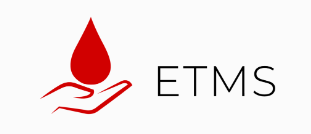 Vereseadusega seotud määruste muudatuste juurutamine Eestis
Eve Laansoo
			Tallinn 11.12.2024
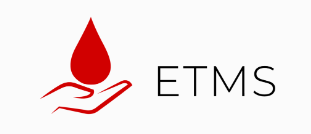 Määrus Immunohematoloogiliste uuringute tegemise tingimused ja kord (SoM määrus 61) – hetkel kehtiv redaktsioon jõustus 25.11.2023, eelmine aastast 2019.


Määrus Vereülekande tingimused ja kord (SoM määrus 62) - hetkel kehtiv redaktsioon jõustus 25.11.2023, eelmine aastast 2019.
Vastajaid kokku 16
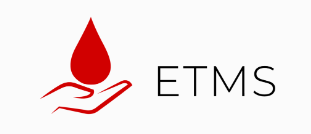 PERH
Tartu Ülikooli Kliinikum
Ida-Tallinna Keskhaigla
Lääne-Tallinna Keskhaigla
Tallinna Lastehaigla	
Ida-Viru Keskhaigla
Narva Haigla
Lõuna-Eesti Haigla
Rakvere Haigla
Kuressaare Haigla
Valga Haigla
Järvamaa Haigla
Viljandi Haiga
Raplamaa Haigla
Fertilitas;
Pärnu Haigla
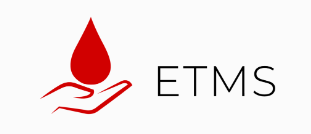 1. Kas olete antud määruse muudatuse tõttu võtnud laboris kasutusele uusi immunohematoloogilisteks uuringuteks kasutatavaid reaktiive (§ 3. Nõuded immunohematoloogilistes uuringutes kasutatavatele reaktiividele)? Kui jah, siis milliseid?
2023

Reagent asendanud sõnaga reaktiiv

 (2) Patsiendi vere ABO-veregrupi kinnitavaks määramiseks tuleb teha nii otsene reaktsioon kui ka pöördreaktsioon. Patsiendi vere ABO-veregruppi võib kontrollida otsese reaktsiooniga. Patsiendi vere ABO-veregruppi määratakse tasapinnal alustel, katseklaasis, mikroplaatidel või kolonnaglutinatsioonitehnika või molekulaardiagnostiliste uuringute abil.
2019


 (2) Patsiendi vere ABO-veregrupi kinnitavaks määramiseks tuleb teha nii otsene reaktsioon kui ka pöördreaktsioon. Patsiendi vere ABO-veregruppi võib kontrollida otsese reaktsiooniga. Patsiendi vere ABO-veregruppi määratakse tasapinnal alustel, katseklaasis, mikroplaatidel või kolonnaglutinatsioonitehnika või molekulaardiagnostiliste uuringute abil.
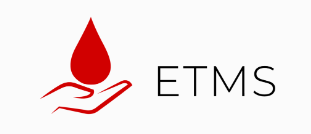 1. Kas olete antud määruse muudatuse tõttu võtnud laboris kasutusele uusi immunohematoloogilisteks uuringuteks kasutatavaid reaktiive (§ 3. Nõuded immunohematoloogilistes uuringutes kasutatavatele reaktiividele)? Kui jah, siis milliseid?
Ei ole – 16
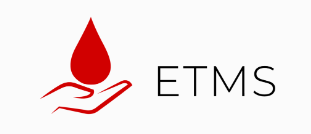 2. Kas olete muutnud välises kontrollis osalemisele sagedust või pakkujaid (§ 4. Immunohematoloogiliste uuringute tegemine)? Kui jah, siis mil viisil?
2023

(4) Iga tehtava immunohematoloogilise uuringu tüübi kvaliteedi hindamiseks tuleb osaleda sellekohases laboritevahelises võrdluskatsete programmis. Programmis osalemise sageduse valikul tuleb lähtuda konkreetse uuringu tegemise sagedusest laboris, kuid see ei tohi olla harvem kui kaks korda aastas. Kui programmis osalemisel saadakse mittevastav tulemus, tuleb sellest teavitada immunohematoloogiliste uuringute referentlaborit.
2019

(4) Iga tehtava immunohematoloogilise uuringu tüübi kvaliteedi hindamiseks tuleb osaleda vastavas laborite vahelises võrdluskatsete programmis vähemalt kaks korda aastas. Programmis osalemise korral mittevastava tulemuse saamisel tuleb teavitada immunohematoloogiliste uuringute referentlaborit.
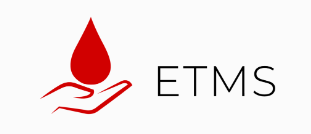 2. Kas olete muutnud välises kontrollis osalemisele sagedust või pakkujaid (§ 4. Immunohematoloogiliste uuringute tegemine)? Kui jah, siis mil viisil?
Ei ole – 15

1 osaleja lisas lähtuvalt oma analüüside menüüst ühe lisa välise kontrolli
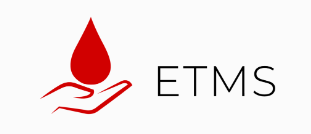 3. Kas olete muutnud esmaste doonorite ABO-veregrupi määramise korda (§ 8. ABO-veregrupi määramine)?
2023

§ 8.   ABO-veregrupi määramine
 (2) Esimest korda verd loovutanud doonori vere ABO-veregrupp määratakse kahe erineva testiga.
2019

§ 8.   ABO-veregrupi määramine
 (2) Esimest korda verd loovutanud doonori vere ABO-veregrupp määratakse kahest erinevast vereproovist.
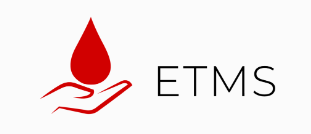 3. Kas olete muutnud esmaste doonorite ABO-veregrupi määramise korda (§ 8. ABO-veregrupi määramine)?
PERH Verekeskus – Ei ole (ootab uut infosüsteemi)

TÜK – Jah

Pärnu – Ei ole

IVKH – ???
[Speaker Notes: Küsi, kuidas TÜK seda tegi]
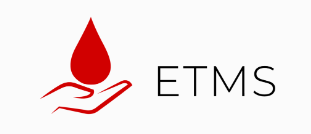 4. Patsiendil ABO veregrupi määramine – kas olete loobunud patsiendi esmakordsest ABO-veregrupp määramisest patsiendi juures(§ 15. ABO-veregrupi määramine)?
2023

§ 15.   ABO-veregrupi määramine
  (1) Patsiendi vere ABO-veregrupp määratakse esmakordselt patsiendi juures otsese reaktsiooniga.
2019

§ 15.   ABO-veregrupi määramine
  (1) Patsiendi vere ABO-veregrupp määratakse esmakordselt patsiendi juures otsese reaktsiooniga.
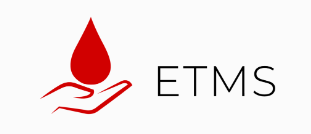 4. Patsiendil ABO veregrupi määramine – kas olete loobunud patsiendi esmakordsest ABO-veregrupp määramisest patsiendi juures(§ 15. ABO-veregrupi määramine)?
Jah, oleme – 6

Ei ole – 9


Ei ole loobunud, kaalume. See on võimalik vaid juhul, kui tellimus tehakse koheselt patsiendi juures, mitte kuskil eemal. 

Plaanis loobuda, praegu ei

Hetkel veel mitte
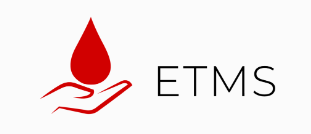 5. Kas sobitate kliiniliselt mitteoluliste antikehadega patsientidele veredoosid ise (§ 18. Positiivne antikehade sõeluuring)?
2023

 (4) Kui patsiendi verest leiti kliiniliselt olulisi antikehasid, tuleb talle igal järgneval vereülekandel valida spetsiaalselt antigeen-negatiivset verd ja teha seroloogiline sobitamine. Seroloogilise sobitamise tegija peab enne vere sobitamist oma käsutuses olevate dokumentide või informatsiooni põhjal välja selgitama, kas patsiendi verest on eelnevalt immunohematoloogiliste uuringute käigus leitud antikehasid.
2019

 (4) Kui patsiendi verest leiti antikehasid, tuleb talle igal järgneval vereülekandel valida spetsiaalselt antigeen-negatiivset verd ja teha seroloogiline sobitamine. Seroloogilise sobitamise tegija peab enne vere sobitamist oma käsutuses olevate dokumentide või informatsiooni põhjal välja selgitama, kas patsiendi verest on eelnevalt immunohematoloogiliste uuringute käigus leitud antikehasid.
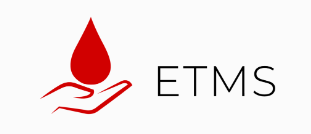 5. Kas sobitate kliiniliselt mitteoluliste antikehadega patsientidele veredoosid ise (§ 18. Positiivne antikehade sõeluuring)?
Ei sobita – 4
Jah, sobitame ise – 11

Oleneb olukorrast, antikehast.
Kui esmakordselt avastatakse, siis saadame referents laborisse. Kui on teada antikehade tüüp ja võimalik koha peal sobitada, siis oleme seda paaril korral teinud.
Üldjuhul ei sobita ise. Kui saame ref.laborist sellise soovituse, siis sobitame ise.
Aegajalt, sõltuvalt olukorrast.
Oleneb olukorrast.
Kui referentslabor on andnud selleks nõusoleku.
Kui referentlabor lubab sobitada ise, siis sobitame ise verekabinetis.
Jah (kooskõlastame IHRL enne)
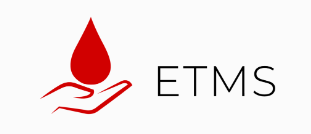 6. Kas olete loobunud enne erütrotsüütide suspensiooni ülekannetvahetu ABO määramisest patsiendilt ja verekoti segmendist (§ 7. Vahetud vereülekande-eelsed toimingud)?
2023

 § 7.  Vahetud vereülekande-eelsed toimingud
 (4) Erütrotsüütide suspensiooni ülekande puhul teeb õde patsiendi juurest lahkumata vahetu ABO-veregrupi kontrolli patsiendi verest ja verepreparaadi kotisegmendist.
2019

 § 7.  Vahetud vereülekande-eelsed toimingud
 (4) Erütrotsüütide suspensiooni ülekande puhul teeb õde patsiendi juurest lahkumata vahetu ABO-veregrupi kontrolli patsiendi verest ja verepreparaadi kotisegmendist.
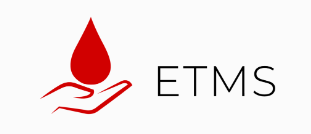 6. Kas olete loobunud enne erütrotsüütide suspensiooni ülekannetvahetu ABO määramisest patsiendilt ja verekoti segmendist (§ 7. Vahetud vereülekande-eelsed toimingud)?
Jah, oleme loobunud – 9
Ei ole loobunud – 7


Patsiendil määramine on alles, verekoti segmendist ei määra;
Veel ei ole, kuid on plaanis järk-järgult juurutada;
Patsiendil ei määrata, verepangas kontrollitakse kõigi erütrotsüütide suspensiooni doosi segmentidest ABO üle ja märgitakse kontroll doosi etiketile (VASK jaoks vajalik);
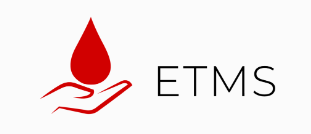 7. Kas olete üle kandnud madala anti-A ja anti-B tiitriga täisverd (§ 4. Vereülekanne erakorralises situatsioonis abi osutamise korral)?
2023

 § 4. Vereülekanne erakorralises situatsioonis abi osutamise korral

 3) massiivse verekaotuse korral patsiendile üle kanda kontrollitud madala anti-A ja anti-B tiitriga O-veregrupi täisverd.
2019

§ 4. Vereülekanne erakorralises situatsioonis abi osutamise korral
[Speaker Notes: Lisaks punkt, et O RhD neg puudumise korral lastele ja fertiilses eas võib kanda ka O RhD pos verd. Jäi küsimustikust välja.]
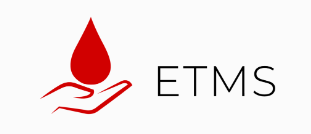 7. Kas olete üle kandnud madala anti-A ja anti-B tiitriga täisverd (§ 4. Vereülekanne erakorralises situatsioonis abi osutamise korral)?
Jah - 1
Ei ole kasutanud - 15
[Speaker Notes: Oleks võinud küsida, kas tahaksite kasutada.]
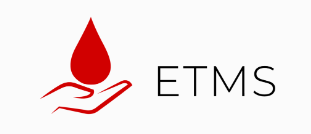 8. Mis aja jooksul tuleb teie haiglas alustada ERS ülekannet peale toote külmikust välja võtmist?
2023

  (2) Erütrotsüütide suspensiooni ei pea üldjuhul enne ülekannet soojendama. Ülekannet tuleb alustada 60 minuti jooksul ja ülekanne peab olema lõpetatud 4 tunni jooksul pärast erütrotsüütide suspensiooni külmikust väljavõtmist.
2019

 (2) Erütrotsüütide suspensiooni ei pea üldjuhul enne ülekannet soojendama. Ülekannet tuleb alustada 30 minuti jooksul pärast külmikust välja võtmist ja ülekanne peab olema lõpetatud 4 tunni jooksul.
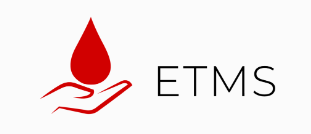 8. Mis aja jooksul tuleb teie haiglas alustada ERS ülekannet peale toote külmikust välja võtmist?
Ülekannet tuleb alustada 30 minuti jooksul – 6

Ülekannet tuleb alustada 60 minuti jooksul – 7

60 - 90 minuti jooksul – 1

30 – 60 minuti jooksul - 2
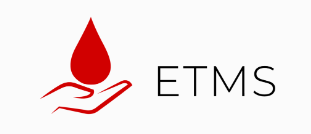 9. Mis aja jooksul peab olema lõpetatud trombokontsentraadi ülekanne peale selle alustamist?
2023

(4) Trombotsüütide kontsentraati tuleb enne ülekannet õrna loksutamise abil läbi segada. Ülekannet tuleb alustada kohe pärast verepreparaadi osakonda jõudmist ja see peab olema lõpetatud 60 minuti jooksul.
2019

 (4) Trombotsüütide kontsentraati tuleb enne ülekannet õrna loksutamise abil läbi segada. Ülekannet tuleb alustada kohe pärast verepreparaadi osakonda jõudmist ja see peab olema lõpetatud 30 minuti jooksul.
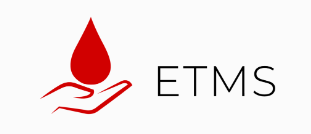 9. Mis aja jooksul peab olema lõpetatud trombokontsentraadi ülekanne peale selle alustamist?
Ülekanne tuleb lõpetada 60 minuti jooksul – 13

Ülekanne tuleb lõpetada 30 minuti jooksul – 1

Soovituslik kiirus 30-60 min doosi kohta – 1

Ülekanne teostada võimalikult kiiresti
[Speaker Notes: 1 vastaja ei ole aega pikendanud.]
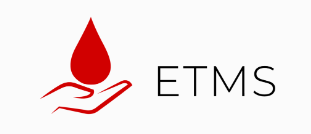 10. Kas olete teinud muudatusi plasmapreparaatide ülekande aegades?
2023

 (5) Külmutatud plasmapreparaadid peavad olema enne ülekannet spetsiaalses seadmes toatemperatuurini üles sulatatud. Sulatatud plasmapreparaadi ülekannet alustatakse 30 minuti jooksul pärast plasmapreparaadi ülessulamist või vastavalt tootja juhistele ja parima hemostaatilise efekti saamiseks kantakse plasmapreparaat üle 20 minutiga. Plasmapreparaadi ülekanne ei või kesta üle 4 tunni.
2019

 (5) Külmutatud plasmapreparaadid peavad olema enne ülekannet spetsiaalses seadmes toatemperatuurini üles sulatatud. Sulatatud plasmapreparaadi ülekannet alustatakse 30 minuti jooksul pärast plasmapreparaadi ülessulamist ja parima hemostaatilise efekti saamiseks kantakse plasmapreparaat üle 20 minutiga. Plasmapreparaadi ülekanne ei või kesta üle 4 tunni.
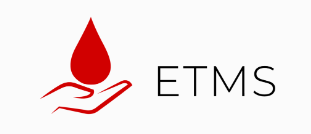 10. Kas olete teinud muudatusi plasmapreparaatide ülekande aegades?
Jah – 8
Ei – 5

Jah, maksimaalne lubatud VKP 1 doosi ülekande aeg on nüüd 4 tundi ja sulanud krüo võib üle kanda 4 tunni jooksul peale sulatamist;

Kuni 4h ülekanne, alustada 30 minuti jooksul sulatamisest;

JAH, Transfusioonravi juhendi soovitused: plasma ülekande kiirus 30 – 120 min, maksimaalne 4h. Krüopretsipitaat 10 – 30 min, maksimaalne 4h;
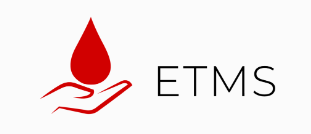 10. Kas olete teinud muudatusi plasmapreparaatide ülekande aegades?
Jah – 8
Ei – 5

Sulatatud plasmapreparaadi ülekannet alustatakse 30 minuti jooksul pärast plasmapreparaadi ülessulamist või vastavalt tootja juhistele. Maksimaalne lubatud ülekande aeg on 4 tundi. Doose tohib ülekandeks kasutada kuni 24 tundi või massiivse transfusiooni korral kuni 5 päeva pärast esialgset sulatamist;

Jah, ülekanne ei pea toimuma 20 min jooksul, lubatud kuni 4 tundi;

Octaplas LG - 60 minuti jooksul tagasi külmikusse pannes tohib toodet kasutada kuni 5 päeva, toatemperatuuril seistes kuni 8 h.
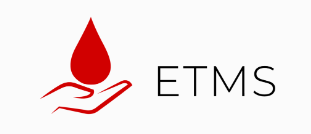 11. Kas olete teinud muudatusi patsiendi jälgimises vereülekande ajal ja selle järgselt (§ 10. Patsiendi jälgimine vereülekande ajal ja selle järgselt)? Kui jah, siis milliseid?
2023

  (6) Vereülekande lõppemisel ja 24 tundi pärast vereülekande lõppemist märgib õde vereülekandeprotokolli patsiendilt eritunud uriini koguse ja värvuse.
  (6.1) Ambulatoorsete vereülekannete korral jälgib õde patsienti vähemalt 30 minutit pärast ülekande lõppu ja seejärel dokumenteeritakse patsiendi lahkumine raviasutusest. Patsienti teavitatakse kirjalikult võimalikest vereülekande kõrvaltoimetest ja antakse kaasa kirjalikud soovitused kõrvaltoimete ilmnemisel tegutsemiseks.
2019

 (6) Vereülekande lõppemisel ja 24 tundi pärast vereülekande lõppemist märgib õde vereülekandeprotokolli patsiendilt eritunud uriini koguse ja värvuse.
 (6.1) Ambulatoorsete vereülekannete korral jälgib õde patsienti vähemalt 30 minutit pärast ülekande lõppu ja seejärel dokumenteeritakse patsiendi lahkumine raviasutusest. Patsienti teavitatakse kirjalikult võimalikest vereülekande kõrvaltoimetest ja antakse kaasa kirjalikud soovitused kõrvaltoimete ilmnemisel tegutsemiseks.
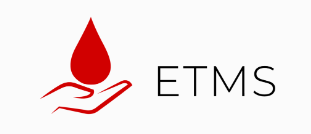 11. Kas olete teinud muudatusi patsiendi jälgimises vereülekande ajal ja selle järgselt (§ 10. Patsiendi jälgimine vereülekande ajal ja selle järgselt)? Kui jah, siis milliseid?
Ei ole teinud  muudatusi – 4

Päevaravis ja peale EMO-s tehtud ülekannet (mille järgselt patsient läheb koju) ei toimu 3-tunni jälgimist. Patsiendile antakse kaasa infoleht vereülekandereaktsiooni ja selle puhul käitumise kohta. Uriini koguse ja värvuse jälgimist enam ei toimu;

Ära jäetud uriini värvuse hindamine peale ülekannet;

Lisasime pulsi näitude välja, eemaldasime uriini kontrolli väljad;

Õde ei märgi uriini kogust ja värvust. Ambulatoorsete vereülekannete korral õde jälgib patsienti 30 minutit pärast ülekande lõppu;
11. Kas olete teinud muudatusi patsiendi jälgimises vereülekande ajal ja selle järgselt (§ 10. Patsiendi jälgimine vereülekande ajal ja selle järgselt)? Kui jah, siis milliseid?
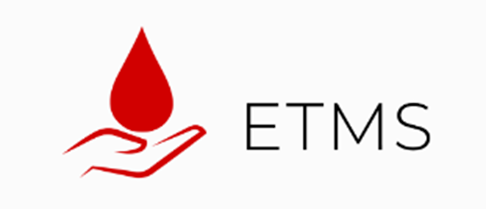 Intensiivravi osakonnas võib jälgimislehele kantud jälgimisandmed üle kanda transfusiooniprotokolli. Ambulatoorsete vereülekannete korral teavitatakse patsienti kirjalikult võimalikest vereülekande kõrvaltoimetest ja antakse kaasa kirjalikud soovitused kõrvaltoimete ilmnemisel tegutsemiseks. Vereülekande järgset  ei pea fikseerima uriini kogust, värvust;

Pärast ülekande lõppu ega 24 h möödudes ei fikseeri protokolli uriini kogust ega värvust. Märge transfusioonireaktsiooni kohta 3h möödudes ehk jälgimisperioodi lõpul (varem oli 24h möödudes).
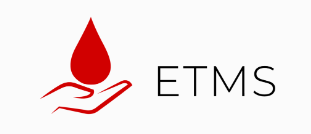 12. Kas olete teinud muudatusi vereülekande jääkide sälitamises ja tagastamises verekabinetti (§ 11. Vereülekandejääkide saatmine ja verepreparaatide tagastamine verekabinetti)? Kui jah, siis milliseid?
2023

§ 11.   Vereülekande jääkide säilitamine ja tagastamine verekabinetti.
 (1) Vereülekandereaktsiooni kahtluse korral tuleb verepreparaatide jäägid saata verekabinetti.
2019

§ 11.   Vereülekande jääkide säilitamine ja tagastamine verekabinetti
  (1) Erütrotsüütidest valmistatud verepreparaadi kotti tuleb pärast ülekande lõppemist säilitada 72 tundi külmikus +2–+6 ºC juures.
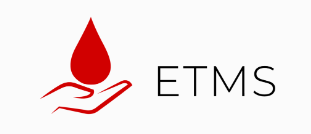 12. Kas olete teinud muudatusi vereülekande jääkide sälitamises ja tagastamises verekabinetti (§ 11. Vereülekandejääkide saatmine ja verepreparaatide tagastamine verekabinetti)? Kui jah, siis milliseid?
Jah – 10

Ei – 4
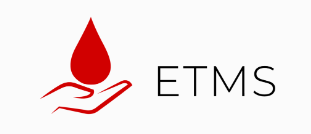 13. Kas olete teinud muudatusi vereülekandega seonduvatesse dokumentidesse – verekaart, verepreparaaditellimisleht, transfusiooniprotokoll ja transfusioonireaktsiooni protokoll? Kui jah, siis milliseid?
Ei – 4

Verekaardil ei ole enam osakonnas määratud ABO grupi välja. Verepreparaadi tellimislehel ei ole patsiendi vereproovist ja segmendist määratud ABO, vaid verekaardilt ja toote etiketilt kontrollitud ABO märkimise väljad. Transfusiooniprotokolli on tekkinud arstile väli transfusiooni kiiruse märkimiseks;

Verekaardi ja veretoote tellimislehe püüdsime teha PERHiga sarnaseks;

Verekaardis ei ole muudatusi teinud. Verepreparaadi tellimisleht, transfusiooniprotokoll: uus nimetus Verepreparaadi tellimisleht, lisatud Octaplas, lisatud eriolukorras O Rh(D) negatiivse ES-i juurde: O Rh(D) positiivne ES, VKP AB Rh(D) negatiivse plasma juurde Octaplas AB. Kustutatud uriini kontrolli märge. Transfusioonireaktsiooni protokoll: uus nimetus transfusioonijärgse reaktsiooni protokoll. Kustutatud “uriin visuaalselt”. Parandatud reaktsioonide kirjeldusi.
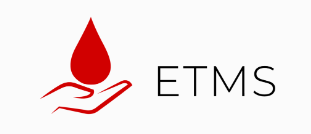 13. Kas olete teinud muudatusi vereülekandega seonduvatesse dokumentidesse – verekaart, verepreparaaditellimisleht, transfusiooniprotokoll ja transfusioonireaktsiooni protokoll? Kui jah, siis milliseid?
Töötame verepreparaadi tellimislehega, kus ei ole enam doonori ja patsiendi AB0 kontrolli, transfusiooniprotokolliga, kus ei nõuta uriini märkimist;

Sisulisi muudatusi ei ole, lisasime haigla logo

Sisulisi muudatusi teinud ei ole. Arvan, et sisulised muudatused võiksid olla siiski üleriigilised vastavalt seaduse lisas toodud vormina. Kokkuhoiumeetmena on isekopeeruv  veretoodete tellimuslehe asemel on kasutusel mittekopeeruv leht, millest tehekse paljundus;

Jah, oleme ära muutnud dokumentide nimetused ja modifitseerinud patsiendi jälgimise osa. Transfusiooniprotokolli lisasime väljastatava toote juurde lahtri “toote kood”. Tegemist on asutusesisese muudatusega, mille eesmärgiks on lihtsustada kliinilistel assistentidel dokumentatsiooni/raviarvete kontrollimist. Verekeskusest väljastatav toote kood etiketil, mis kleebitakse transfusiooniprotokolli, ei ütle raviarveldusele väga midagi, sest see ei ühti Tervisekassa hinnakirjas oleva koodiga.

Veretoodete tellimislehel märkida dooside ülekande soovitud kiirus.
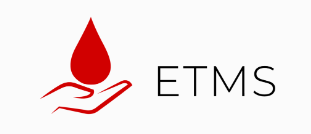 13. Kas olete teinud muudatusi vereülekandega seonduvatesse dokumentidesse – verekaart, verepreparaaditellimisleht, transfusiooniprotokoll ja transfusioonireaktsiooni protokoll? Kui jah, siis milliseid?
Verekaart – pisimuudatused pt andmete ja anamneesi osas; lisatud EAK aktrediteeringule viide; Verepreparaatide tellimisleht kasutajasõbralikum (vaja tõmmata grupile, tr.reaktsiooni vastuse ümber ringe, lisatud EAK aktrediteeringule viide); Transfusiooniprotokollist eemaldatud uriini jälgimise osa, lisatud märke tegemise koht juhuks, kui pt jälgimine on fikseeritud intensiivravi jälgimislehel või anesteesia jälgimislehel. Transfusioonireaktsiooni protokollis hetkel muudatusi ei ole teinud, viimane versioon aastast 2021.
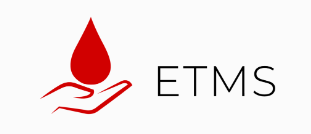 14. Kuidas klinitsistid ja teised haigla töötajad on muudatustele reageerinud?
Patsiendi kõrval enne vereülekannet ABO määramise ärajätmisesse kõhklevalt, aga harjuvad;

Ei ole kommenteerinud;

Natuke valusalt, harjuvad. Esimesed paar kuud kliiniline personal vajas selgitust, miks muudatused on sisse viidud. Koolitustöö on tehtud;

Hästi. Transfusioonravi protsess on mitme etapilane ja töömahukas, eriti õdedele/ ämmaemandatele, personal on tänulik, et on ära võetud ülesanded, mis ei aita tagada patsiendi ohutust või mis ei omanud funktsionaalsust;

Adekvaatselt ja mõistvalt;

Vahetud vereülekande-eelse veregrupi ärajätmine tekitas õdedes väikse vastasseisu, neile tundus,et kogu vastutus on nende õlul, aga praeguseks on harjutud;
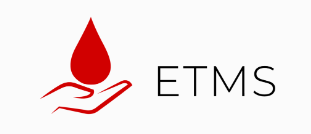 14. Kuidas klinitsistid ja teised haigla töötajad on muudatustele reageerinud?
Kohanevad muudatustega;

Vereseadusega seotud määruste muudatuste tutvustamisel transfusioonikomitee koosolekul, oldi pigem ettevaatlikud. Probleemiks on ka haiglasiseste koolituste ebaregulaarne toimumine, mis on takistuseks muudatuste ellurakendamisel;

Igapäevatöö on kulgenud sujuvalt;

Mõistvalt;

Praegused tehtud muudatused ei ole erilist reageeringut tekitanud;

On võtnud muudatused rahulikult vastu;

Kõik on rahulik, mõnikord on vaja olnud selgitada, miks me endiselt teeme esmast AB0.
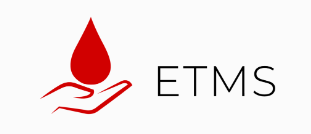 15. Muud kommentaarid
Siit on nüüd välja jäänud patsiendi identifitseerimise teema enne vereülekannet. Määrusest võib kahjuks välja lugeda selle, et arst ei pea enne vereülekannet patsienti identifitseerima. §7 lõige 5: Arst hindab ülekantavate verepreparaatide vastavust dokumentatsioonile ning annab loa alustada vereülekannet. Praeguste kogemuste valguses peaks seda määruse punkti kindlasti parandama ja sõnastama arsti vastutuse ka patsiendi identifitseerimisel. Me oleme selle kehtestanud hetkel haiglasisese vereülekande korraga, aga see peaks kindlasti olema ka määruses.